Designing for behavior change (DBC) in IMAGINE
Hygiene and Behavior Change
Nicole Weber
Hygiene and Behavior Change Delivery Manager nweber@mercycorps.org
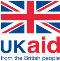 IMAGINE Program
Urban WASH programme in Eastern DRC, currently underway in Goma and Bukavu 
Financed by UKAID  (2013-2019)
Objective: reduce diarrhoea in children under five
More than 1 million beneficiaries 
Components  include Infrastructure, good governance, service provision, and hygiene behaviour change
Gender is cross cutting and integrated across  the components
[Speaker Notes: Built during colonial era
Deterioration due to neglect, conflict, 2002 eruption
No systematic revision or upgrade
Supplies water directly to less than half the population
Conflict and displacement in eastern Congo following 1994 Rwandan genocide and subsequent Congo wars
Populations of Bukavu, Goma, have mushroomed
Migrants settle marginal areas]
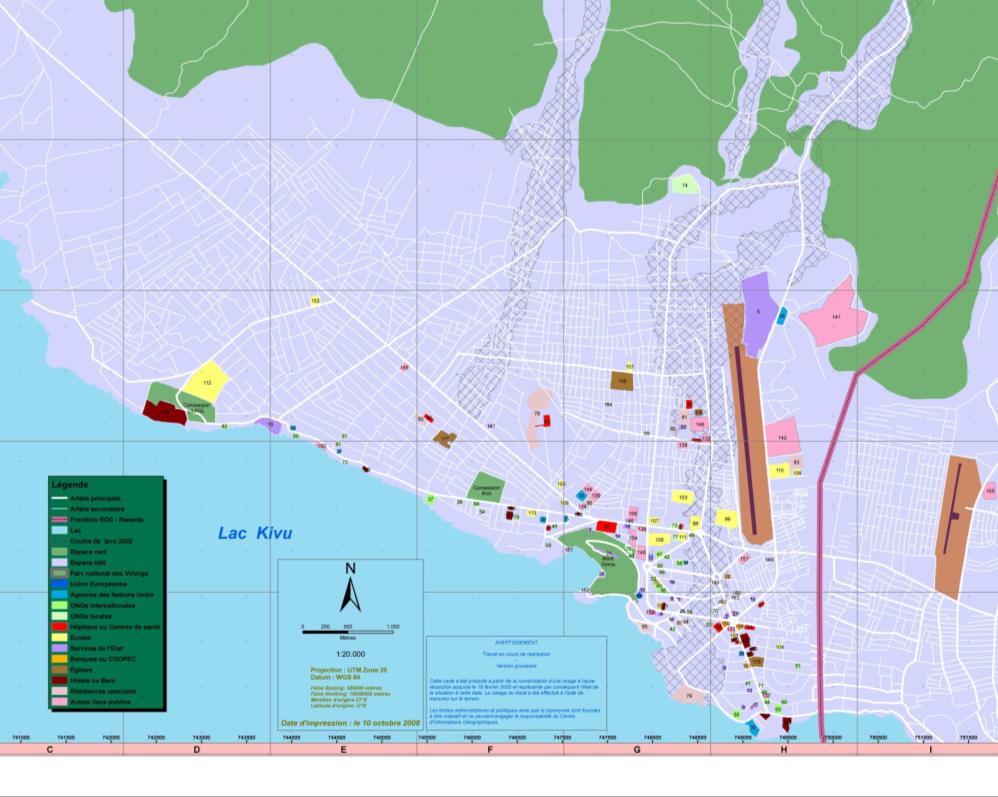 Imagine BCC
Formative Research/DBC
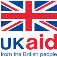 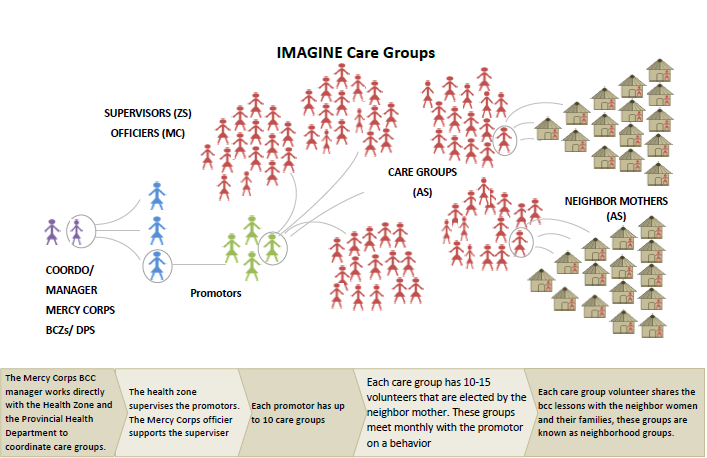 IMAGINE BCC
Integrated care groups
DBC across components
Key findings
Perceived self-efficacy and perceived social norms were found to be significant across towns and all behaviours. 
Cues for action, and perceived positive or negative consequences were found to be significant for most behaviours in both towns.  
Contrarily to what is commonly assumed, access was not the most common significant determinant 
Mother in laws and husbands were identified as gatekeepers for several of the behaviours.
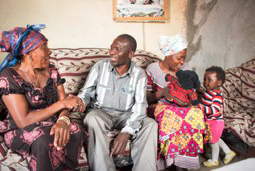 Photos taken by  consultant  Ramon Sanchez  Orense
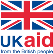 HHWT
Boys collect water
Mothers/ fathers HWWS in Goma
Applying the results
Photos  taken by  consultant  Ramon Sanchez  Orense
Integrated Care groups
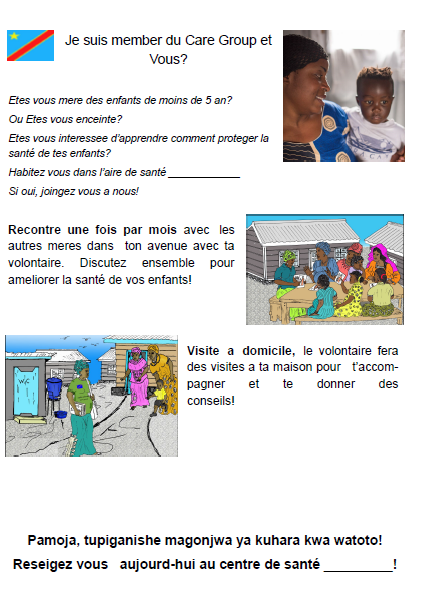 Radio spots
Knock on the door
Mother: Neighbor, how are you doing?
Neighbor: it’s going well, come in.
Mother: what is going on? I see your baby is going to the bathroom everywhere!
Neighbor: yes I know but I don't have time to take her to the health center, it’s too far!
Mother: Too far, my dear. It is right in our neighborhood. Come, let me walk with you! No distance is to far to save our kid’s lives.
Moms! Your health center is close and can treat the illnesses of your kids. Diarrhea can kill! Bring your child to the health center when he has the diarrhea. More than three liquid stools a day or stools with blood need rapid health care. Don’t wait!
Theatre
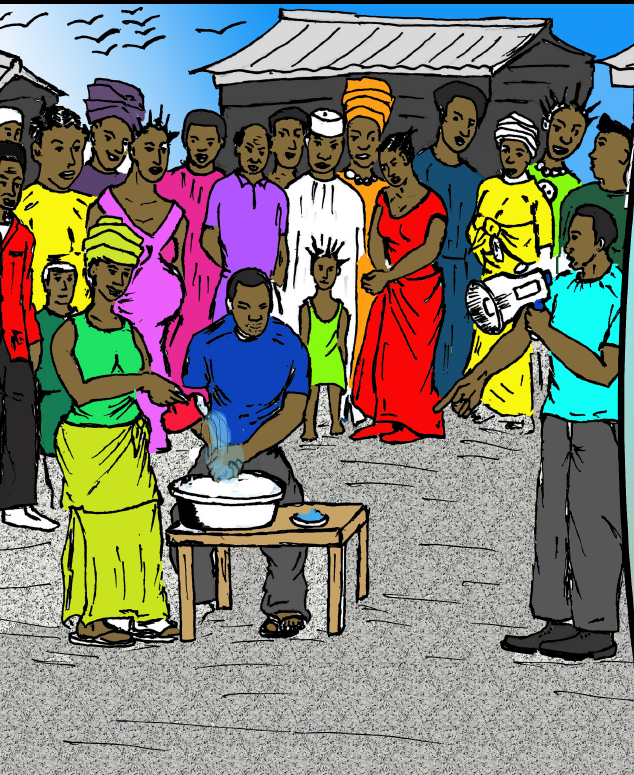 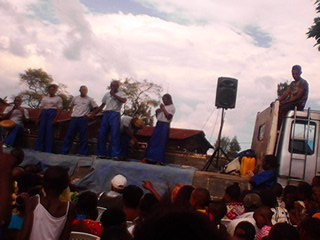 Quality control checklists on DBC application
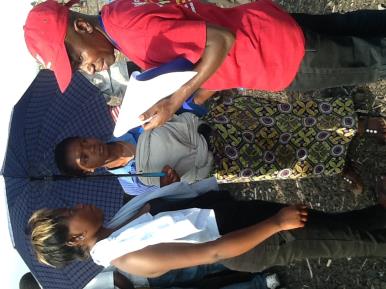 Early lessons learned
Need to really define and pre-test “uncommon” behaviors
Challenges and time needed to dedicate to proper translation and translation of concepts 
Research conducted on mothers of children <5 (and fathers), however the majority of participants in the theatre are older brothers and sisters of children under five
Training troupes/actors and production studio on determinant based messaging vs guarding creativity
Thanks
Nicole weber
nweber@mercycorps.org
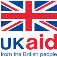 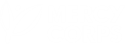